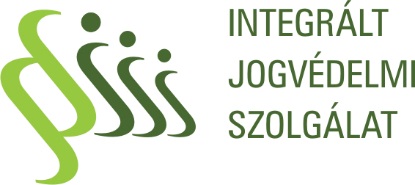 A gyermekjogi képviselő
Integrált Jogvédelmi Szolgálat


Dr. Ferk Viktória
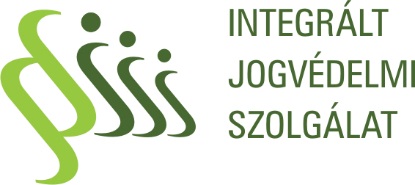 Szervezet
2004 - március BEGYKA (Betegjogi, Ellátottjogi és Gyermekjogi Közalapítványhoz) - független civil szervezet 
2010 - 2012. NRSZH (Nemzeti Rehabilitációs és Szociális Hivatal) működteti a jogvédelmi rendszert, főosztályi szinten 
2012. november 1-től Országos Betegjogi, Ellátottjogi, Gyermekjogi és Dokumentációs Központ 
2017. EMMI- Integrált Jogvédelmi Szolgálat  (381/2016. (XII.2.) Korm. Rendelet az Integrált Jogvédelmi Szolgálatról)
A gyermek jogaiA gyermekek védelméről és a gyámügyi igazgatásról szóló 1997. évi XXXI. törvény
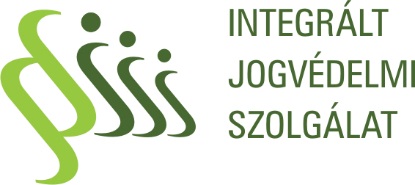 Gyvt. 6.§ (5). bekezdése
A gyermeknek joga van emberi méltósága tiszteletben tartásához, a bántalmazással, - fizikai, szexuális vagy lelki erőszakkal - az elhanyagolással és az információs ártalommal szembeni védelemhez. A gyermek nem vethető alá kínzásnak, testi fenyítésnek és más kegyetlen, embertelen vagy megalázó büntetésnek, illetve bánásmódnak.
[Speaker Notes: Nem térnék ki a gyermeki jogok alaptörvényben, nemzetközi dokumentumokban, és a Gyvt-ben található szabályozására, hiszen a jelenlévők mindegyik tudja, hogy mik ezek., és nem áll annyi idő rendelkezésre, hogy ezeket részletezzük. Átvezetésként azonban kiemeltem az egyik legfontosabbat,  és legsúlyosabbat, ami a bántalmazással és az elhanyagolással kapcsolatos, mert a későbbiekben a zárt adatkezelésnél ez még szóba fog kerülni.]
A védelem alanyi köre
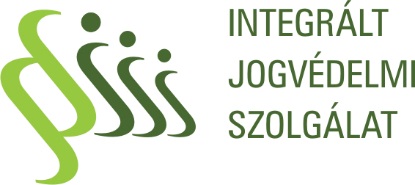 A Gyvt. 11/A . § (1). A gyermekjogi képviselő ellátja a gyermekvédelmi gondoskodásban részesülő  gyermek e törvényben meghatározott jogainak  védelmét és segíti a gyermeket a jogai megismerésében és érvényesítésében, valamint a kötelességei megismerésében és teljesítésében. A gyermekvédelmi képviselő kiemelt figyelmet fordít  különleges ellátást igénylő gyermek védelmére. 
A jogszabály értelmében a gyermekjogi képviselő tevékenyégével érintett alanyi kör a gyermekvédelmi gondoskodás alatt álló gyermek. 
Ebbe a körbe a belépés a halmozottan hátrányos helyzettel kezdődik ami azt jelenti, hogy az ő ügyükben már van lehetősége a jogvédőnek eljárni.
[Speaker Notes: A gyermekjogi képviselő munkájának legnagyobb részét a szakellátásban nevelkedő gyermekekkel kapcsolatos tennivalók, problémák, panaszok teszik ki, a képviselőnek éppúgy feladata a védelembe vett gyermek jogvédelmi is, akár a nevelésbe vétel során.]
A gyermekjogi képviselő tevékenységének célja
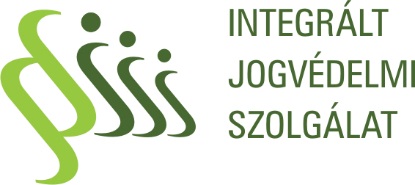 Gyermekvédelmi és köznevelési intézmények kontrollja 
•Panaszok megfelelő jogorvoslati útra terelése 
•Jogtudatosság fejlesztése 
•Tájékoztatás 
•Minőségjavítás
[Speaker Notes: A minisztériumba való integrálással kvázi mintha belső ellenőrökként működnénk.
Panaszokkal kapcsolatban csak egy példa. Rus kiskorúak…
Jogtudatosság: csak úgy tudja valaki az érdekeit képviselni ha tisztában van a jogaival. Feladat, hoyga gyermekeket segítsük a jogaik megismerésében és annak felismerésében ha ezek valamilyen módon sérülnek, és mi az az intézkedés, ami megtehető az adott esetben.]
A gyermekjogi képviselői szerepek
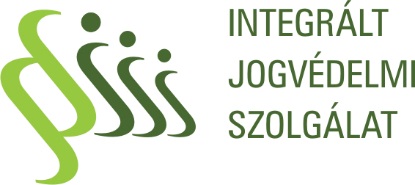 Látogató: rendszeres megjelenés, elérhetőség /mobiltelefon 
Tárgyaló: képviselő, „szószóló” a gyermekek nevében 
Szervező: összegyűjti a problémákat és intézkedik 
Oktató: a gyermekeket segíti jogaik megismerésében és a 
dolgozókat rendszeresen informálja a változásokról 
Mediátor: a gyermekek/szülők és a gyermekvédelem/szülők 
dolgozók között
A gyermekjogi képviselő jogosultságai
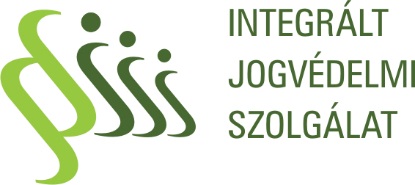 •A gyermekjóléti, illetve gyermekvédelmi szolgáltató tevékenységet végző működési területén tájékoztatást, iratokat, információkat kérni 
•A helyszínen tájékozódni. 
•A gyermekjogi képviselő köteles a gyermek személyes adatait az adatvédelmi jogszabályoknak megfelelően kezelni
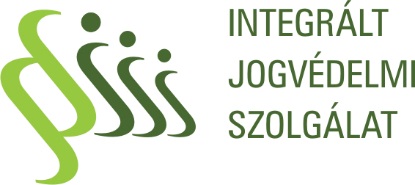 A gyermekjogi képviselő feladatai I.
A gyermekjogi képviselő 
a gyermekvédelmi gondoskodásban részesülő gyermekek jogvédelme 
Segíti a gyermeket a panaszai megfogalmazásában, kezdeményezheti annak kivizsgálását 
Segíti a különböző szükségletű gyermekeket az állapotának megfelelő ellátáshoz jutásban, a gyermekjóléti szolgáltatást nyújtó szolgáltató esetmegbeszélésén, illetve a gyámhatóság által tartott tárgyaláson az ezzel kapcsolatos megjegyzések, kérdések megfogalmazásában.
Eljár az érdekképviseleti fórum megkeresése alapján
Gyámhivatali kirendelés esetén képviseli a gyermeket a nevelési felügyeleti eljárásban 
Eljár a gyermek, szülő, törvényes képviselő valamint a gyermekönkormányzat felkérése esetén
A gyermekjogi képviselő feladatai II.
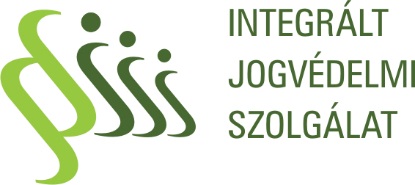 Meghatározott jogsértések esetén javaslatot tehet többek között:
 gyermekvédelmi igazgatási bírság kiszabására, 
a jogsértő továbbképzésre kötelezésére, 
egyeztető megbeszélés összehívását kezdeményezheti 
Figyelemmel kíséri az óvodai, iskolai, pedagógiai szakszolgálatnál folytatott gyermekvédelmi tevékenységet 
Részt vesz a gyermekek sorsának rendezése érdekében összehívott elhelyezési értekezleteken, esetmegbeszéléseken
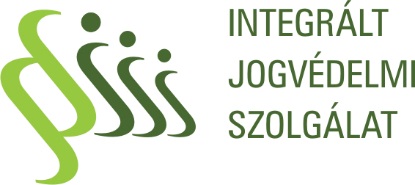 381/2016 ( XII.2.) Az Integrált Jogvédelmi Szolgáltról 
(5) A gyermekjogi képviselő a Gyvt.-ben meghatározott feladatainak ellátása során 
•a) tájékoztatást nyújt a gyermek részére - figyelembe véve korát, érettségét, a felmerült panasz jellegét, súlyát - a panaszával kapcsolatos ismeretekről, segíti, hogy mely személy vagy szerv részére fogalmazhatja meg panaszát, személyesen keresi meg az intézmény vezetőjét vagy az érdekképviseleti fórum képviselőjét a panasz megválaszolása érdekében, valamint - a hatáskörébe tartozó feladatok tekintetében - az érdekképviseleti fórum megkeresésére haladéktalanul felveszi a kapcsolatot a gyermekkel,
[Speaker Notes: Az integrált jogvédelmi szolgálatról szóló jogszabály is tartalmaza gyermekjogi képviselő kompetenciájába tartozó feladatokat.]
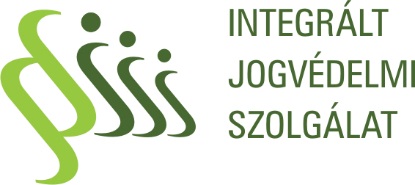 b) a megfelelő szolgáltatásnyújtáshoz való hozzájutás segítésében lehetőség szerint személyes részvétel mellett fogalmazza meg észrevételeit, megjegyzéseit, 
•c) a fővárosi és megyei kormányhivatal gyermekvédelmi és gyámügyi feladatkörében eljáró járási (fővárosi kerületi) hivatala kirendelésében foglaltak figyelembevételével személyesen képviseli a gyermeket, megismeri az eljárás során keletkezett dokumentáció tartalmát és folyamatosan figyelemmel kíséri a gyermek jogainak az eljárás során történő érvényesítését, 
•d) a gyermekvédelmi bírság kiszabására irányuló javaslattétele során figyelembe veszi a jogsértés jellegét, súlyát, az érintettek létszámának nagyságát a szolgáltatás jellegének arányában, javaslatát megfelelően indokolja.
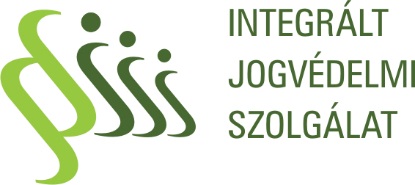 11. § A gyermekjogi képviselő működési területén kapcsolatot tart 
a) a gyermekjóléti, gyermekvédelmi szolgáltató tevékenységet végző személyekkel, illetve szervezetek vezetőivel, 
b) a közoktatási intézmény vezetőivel, gyermek- és ifjúságvédelmi felelőseivel, a diákönkormányzat működését segítő tanárral, valamint a tanuló tájékoztató, tanácsadó szolgálat munkatársával, 
c) a fővárosi és megyei kormányhivatal gyámügyi szakügyintézőjével, 
d) a fővárosi és megyei kormányhivatal gyámügyi igazgatási feladatkörében eljáró járási (fővárosi kerületi) hivatalának vezetőjével.
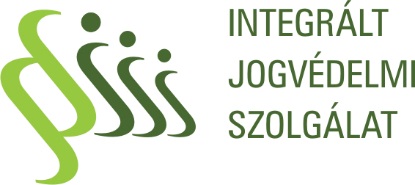 12. § Az ideiglenes hatállyal elhelyezett, a nevelésbe vett gyermekek jogérvényesítésének elősegítése érdekében a gyermekjogi képviselő 
a) vizsgálja a gyermek elhelyezésének megfelelőségét a Gyvt.-ben szabályozott fokozatosság figyelembevételével, 
b) a gyermekotthonban vagy a nevelőszülőnél elhelyezett gyermekek számára elérhetővé teszi telefon-, e-mail, illetve elektronikus felületű elérhetőségét, 
c) évente legalább egy alkalommal részt vesz a gyermekotthonban működő gyermek-önkormányzat ülésén, vagy ennek hiányában az intézményben elhelyezett valamennyi gyermek részvételével megtartott fórumon, ahol tájékoztatja a gyermekeket a jogaikról, azok érvényesítésének módjáról, a segítő szervezetekről, 
d) a Szolgálat által meghatározott időtartamban fogadóórát tart az otthont nyújtó ellátást biztosító intézményekben.
Megkeresők szerinti megoszlás
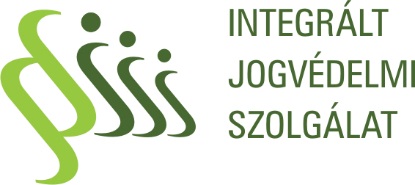 [Speaker Notes: A grafikonból kiolvasható, hogy legtöbb esetben a szülők és a gyermekek keresték meg a gyermekjogi képviselőt, ami a megkeresések 20 illetve 19%-a.]
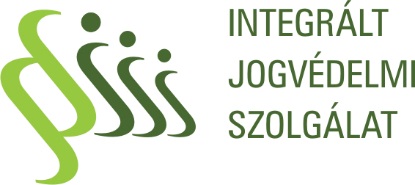 Megkeresések megoszlása
 a megkeresés módja szerint
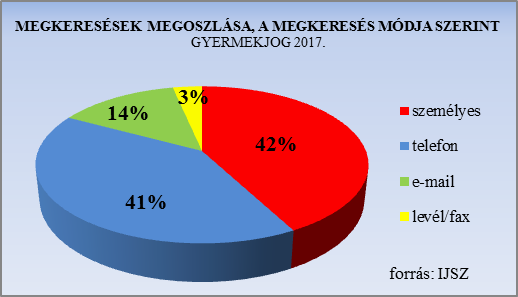 [Speaker Notes: A legtöbb megkeresés telefonon és személyesen történt, amiből arra lehet következetni, hogy fontos, hogy a  gyermekjogi képviselő elérhetősége a továbbiakban is megfelelő módon közzé legyen téve, a másik fontos dolog, hogy a személyes jelenlét pótolhatatlan.]
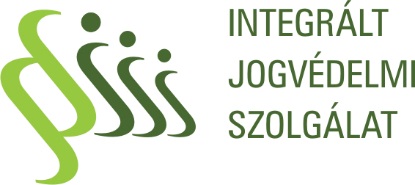 Megkeresések megoszlása ellátási formák szerint,
 régióként
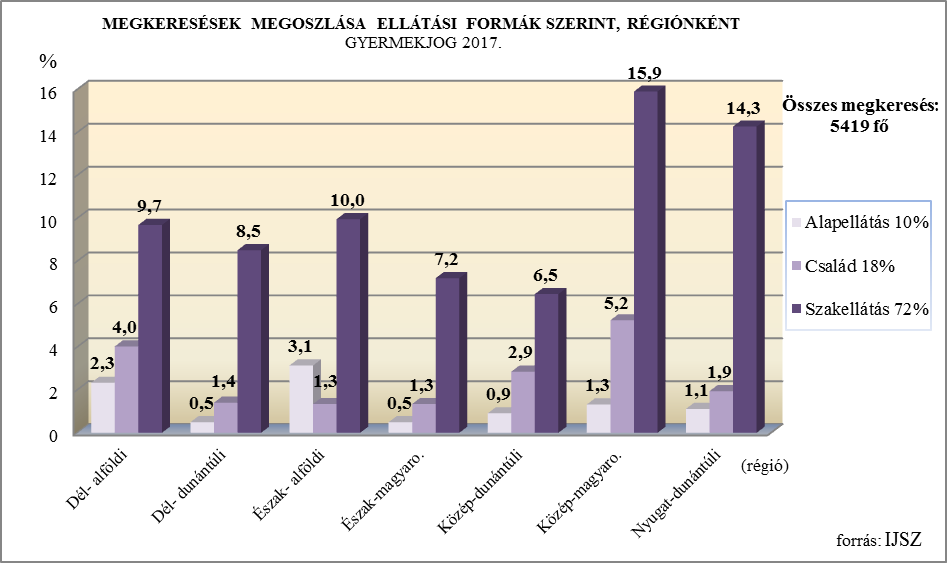 [Speaker Notes: A legtöbb megkeresésé a szakszolgálat részéről a Közép dunántúli régióban volt, ahogy a családok általi megkeresések is.]
Érintett gyermekjogok
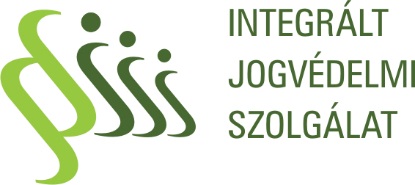 [Speaker Notes: A kapcsolattartás ügyében érkezett a legtöbb megkeresés és a legkevesebb az  eü. okok miatti, igazgatói döntés miatti és a  panasz volt.]
A jogvédelmi képviselő által megtett intézkedések
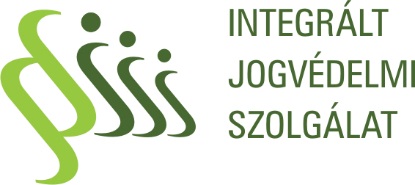 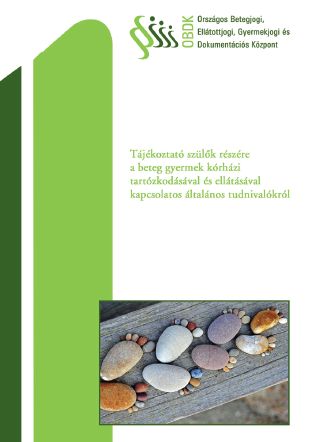 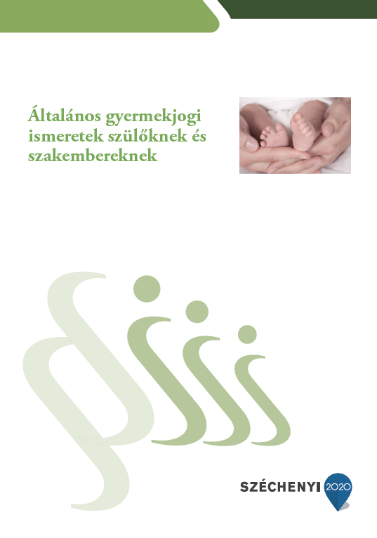 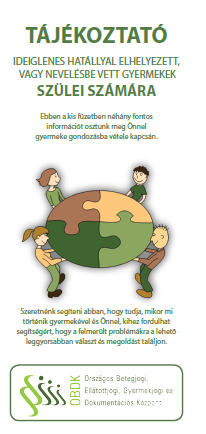 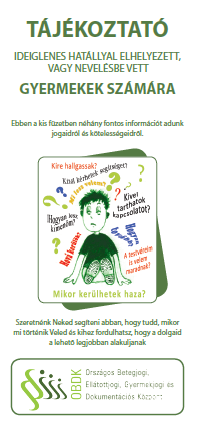 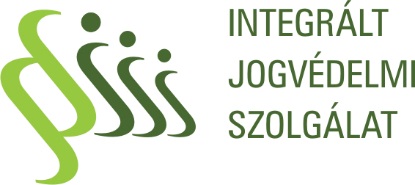 Gyermekjogi terület kiadványai
A gyermekek jogai (A gyermekvédelmi szakellátásban élő gyermekek számára készült kiadvány, melyben a gyermekek a szakellátásba kerülésükkel összefüggő eljárásokról és a gyermekvédelmi gondoskodásban élők speciális jogaikról kapnak tájékoztatást.)

Tájékoztató az ideiglenes hatállyal elhelyezett és nevelésbe vett gyermekek számára 

Tájékoztató az ideiglenes hatállyal elhelyezett és nevelésbe vett gyermekek szülei számára

Általános gyermekjogi ismeretek szülőknek és szakembereknek

Tájékoztató szülők részére a beteg gyermek kórházi tartózkodásával és ellátásával kapcsolatos általános tudnivalókról
[Speaker Notes: A beteg gyermekek kórházi tartózkodásával és ellátásával kapcsolatos tájékoztató számos információt tartalmaz a kiskorú és törvényes képviselője – szülő/gyám/gyermekvédelmi gyám – kapcsolattartáshoz, látogatáshoz való jogáról, a tájékoztatással kapcsolatos jogokról, a dokumentáció megismerésének jogáról, valamint a beteg szülőjének, törvényes képviselőjének kötelezettségeiről.]
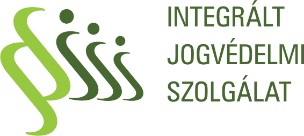 „Gyere-K-épbe” Gyermekjogi Roadshow 2015 és 2016 és 2017
Időtartama: március - május tartó országos rendezvény sorozat. 
Célcsoport: a gyermekvédelmi gondoskodásban részesülő gyermekek, és a terület szakemberei.
Célja: a gyermeki jogi ismeretek bővítése, gyermekjogi képviselők ismertségének növelése.
2 X 8 regionális helyszínen– egész napos színes gyermekjogi ismeretterjesztő programok a gyerekeknek (jogpontok, gyermekvédelmi előadások, interaktív foglalkozások) és szakmai előadások  (gyermeki jogokról és az oktatási jogokról)
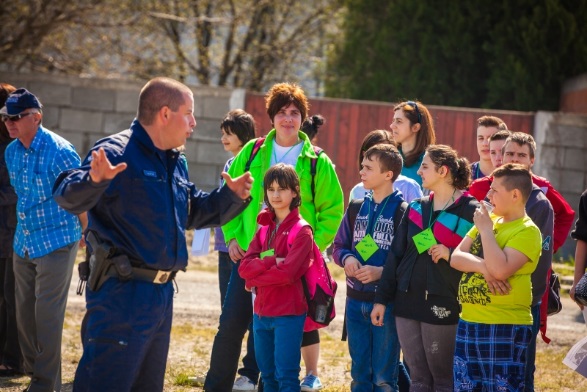 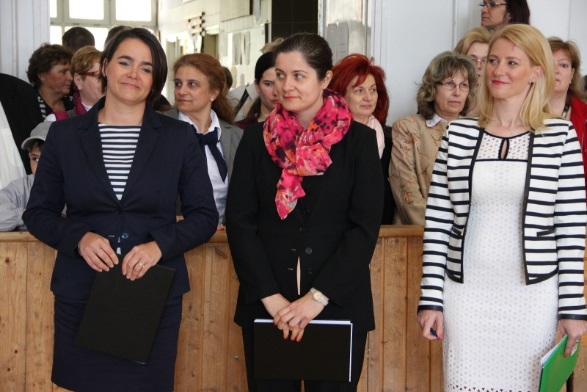 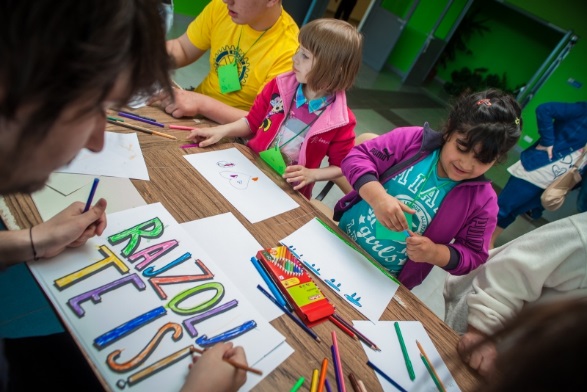 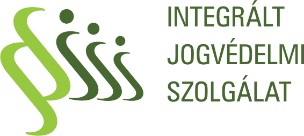 Gyermekjogi Roadshow
Közel 3000 gyermek és kísérője vett részt az Integrált Jogvédelmi Szolgálat 2017. évi „Gyere-K-épbe” elnevezésű gyermekjogi roadshow-ján, amely – ahogy az elmúlt években is – egész napos gyermekjogi ismeretterjesztő foglalkozásokat és labdarúgó-bajnokságot szervezett a gyermekotthonban, nevelőszülőknél élő gyermekeknek és kísérőiknek. Az IJSZ (korábban OBDK) 3 év alatt, összesen 25 rendezvényen keresztül minden megyébe ellátogatott és több mint 10.000 gyermeket szólított meg jogtudatosító rendezvényein.
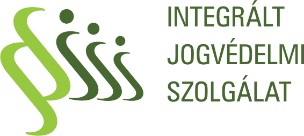 Gyermekjogi mesék
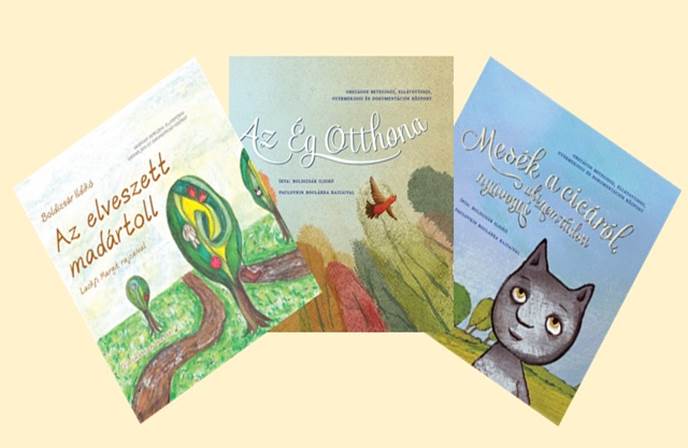 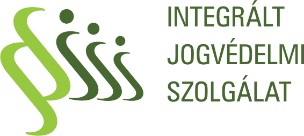 Köszönöm a figyelmet!
dr. Ferk Viktória
06-20-4899-655
viktoria.ferk@ijb.emmi.gov.hu
www.ijsz.hu